PID Working Group	T. Hemmick & P. Rossi
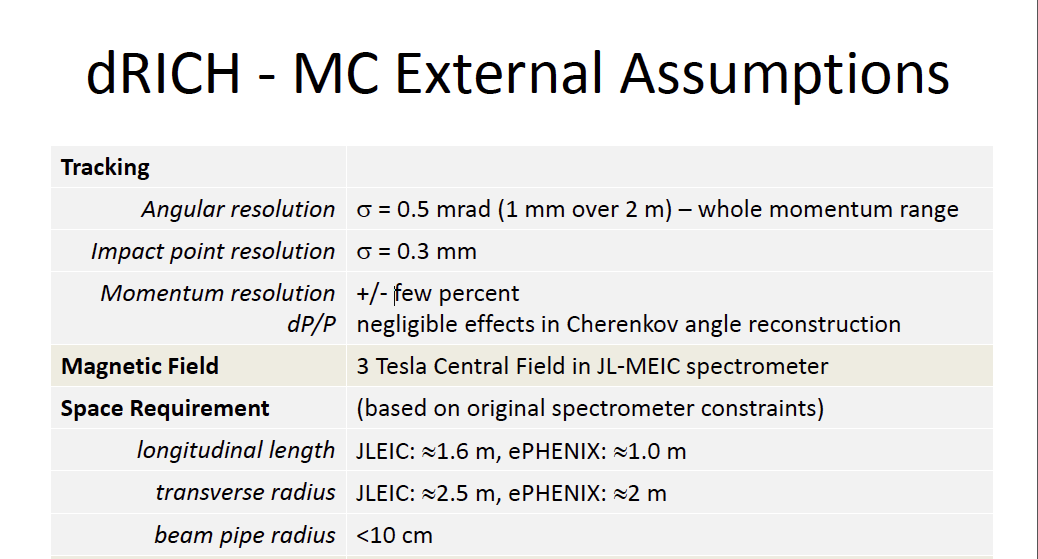 1
PID Working Group
Mickey Chiu

My one major question about the IR design is whether the designers are actively considering the asymmetric collision point in z, ie, colliding closer to the electron endcap, leaving more room for the hadron endcap.  At the Temple meeting, this was not mentioned at all in the talk on IR design, so I’m worried it has fallen through the cracks even though it has been mentioned as something users might want for at least a couple of years now.
:
2